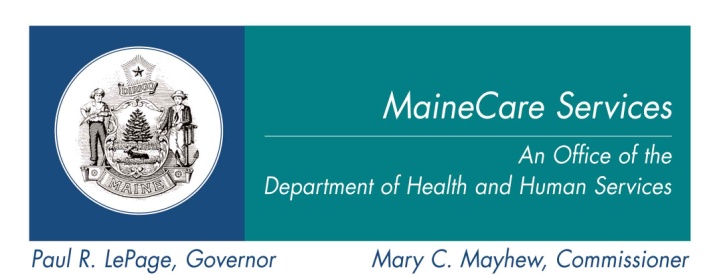 SIM Operational Plan Components :  July 24
n
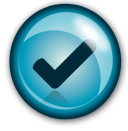 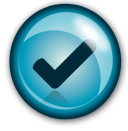 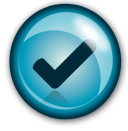 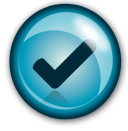 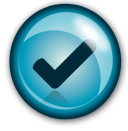 1